Terveys ja talous strategia vuosille 2024-2027
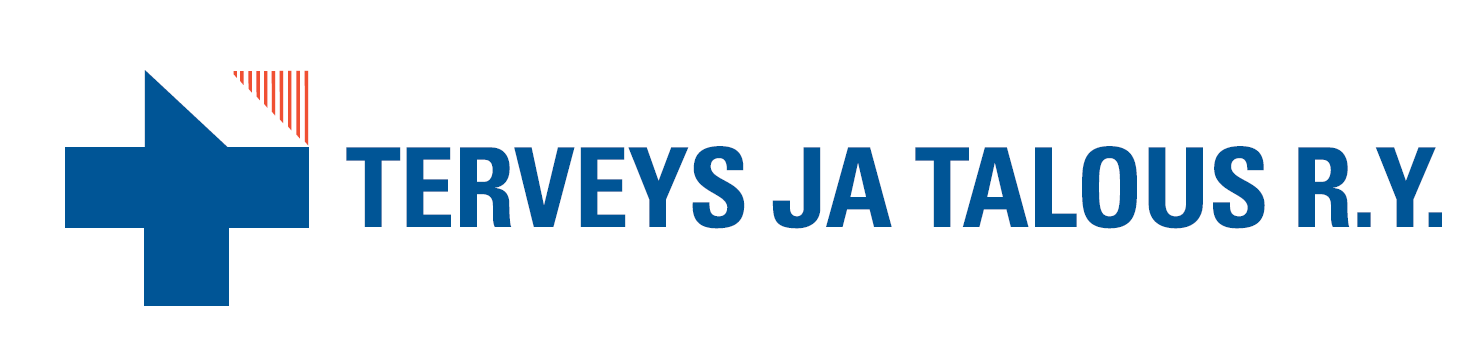 Terveys ja talous ry
Hyvinvointia yhdessä vuodesta 1928 alkaen
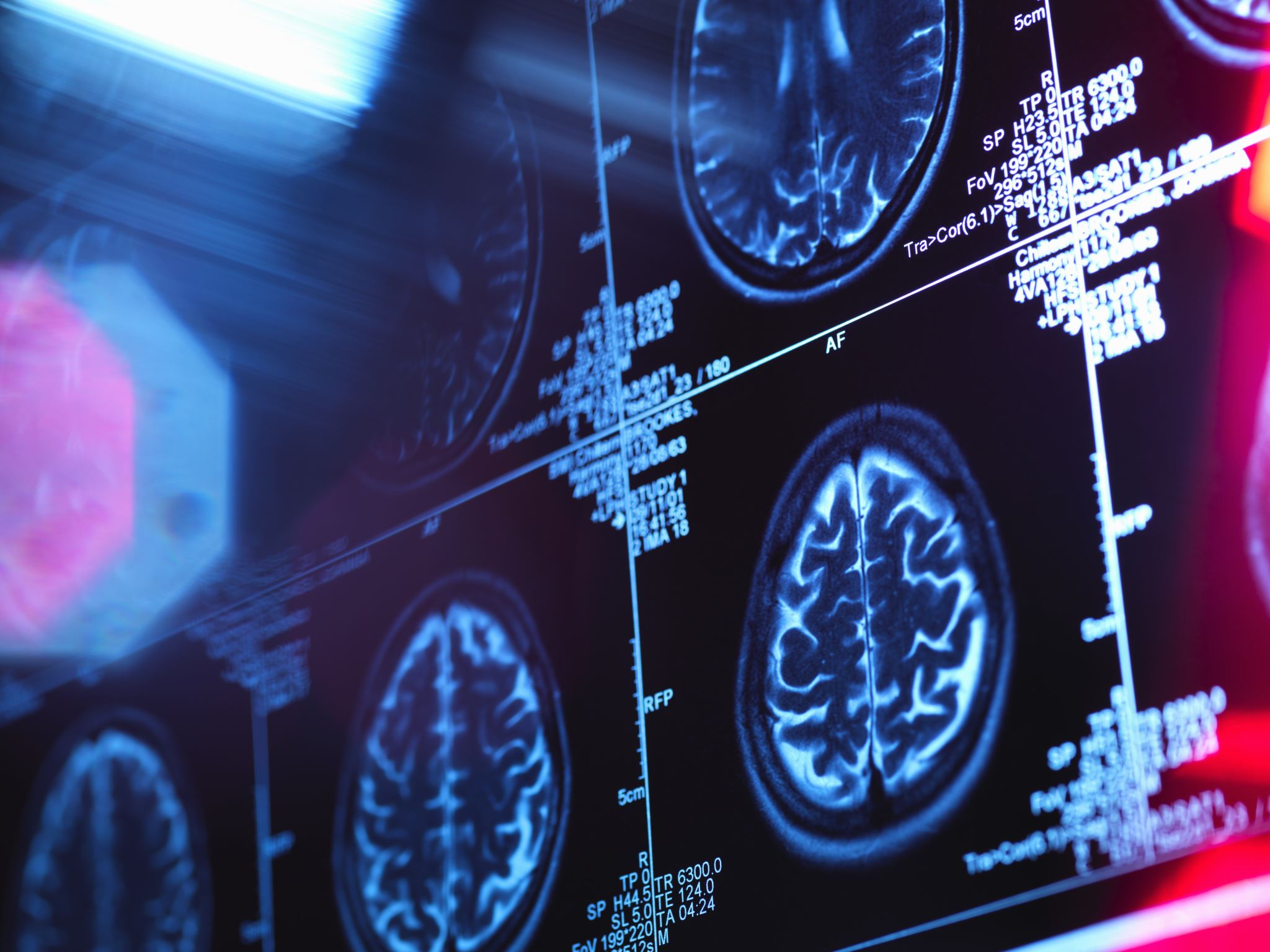 Missio
Yhdessä kehitämme moniammatillisia ja taloudellisesti kestäviä palveluja
[Speaker Notes: Yrityksen missio vastaa kysymyksiin siitä, miksi yritys on olemassa ja mitä organisaation toiminnalla halutaan saavuttaa.
Missio viestii yrityksen tehtävästä ja roolista yhteiskunnassa ja omassa toimintaympäristössään.
Mission ja vision ero on se, että missio viittaa enemmän olemassaolon syyhyn ja tehtävään, ja visio puolestaan kuvaa tulevaisuutta ja sitä, missä yritys haluaa joskus vuosien päästä olla.
Missio on siis enemmän nykytilaa ja visio tulevaisuutta.

Yrityksen visio tarkoittaa näkemystä siitä tulevaisuuden tavoitetilasta, jossa yritys haluaa olla tietyn ajanjakson kuluessa.
Yrityksen visio voi olla esimerkiksi se, että viiden vuoden päästä se on kotimaansa markkinajohtaja omalla toimialallaan ja työntekijöiden määrä on pystytty tuplaamaan.
Yllä mainittu esimerkki visiosta on kuitenkin laimea, koska vision tulisi olla innostava ja haluttava – siis sellainen, että yrityksen työntekijöillä olisi vahva tahto sitoutua siihen.
Siksi pelkkä yrityksen toiminnan kasvattaminen (ja sitä kautta voiton haaliminen omistajille) ei ole hyvä visio.
Tästä syystä visio rakennetaan monesti lyhyen tarinan tai sloganin muotoon.
Kun yrityksen visio on selvillä, luodaan strategia eli ne keinot, joilla laadittu visio saavutetaan.



MISSIO
Filha – suomalainen keuhkosairauksien ja tuberkuloosin asiantuntija

VISIO
Filha on kansallisesti ja kansainvälisesti tunnettu tuberkuloosin, hengityselinsairauksien ja niihin liittyvien infektioiden ehkäisyn ja hoidon asiantuntija- ja edelläkävijäjärjestö.]
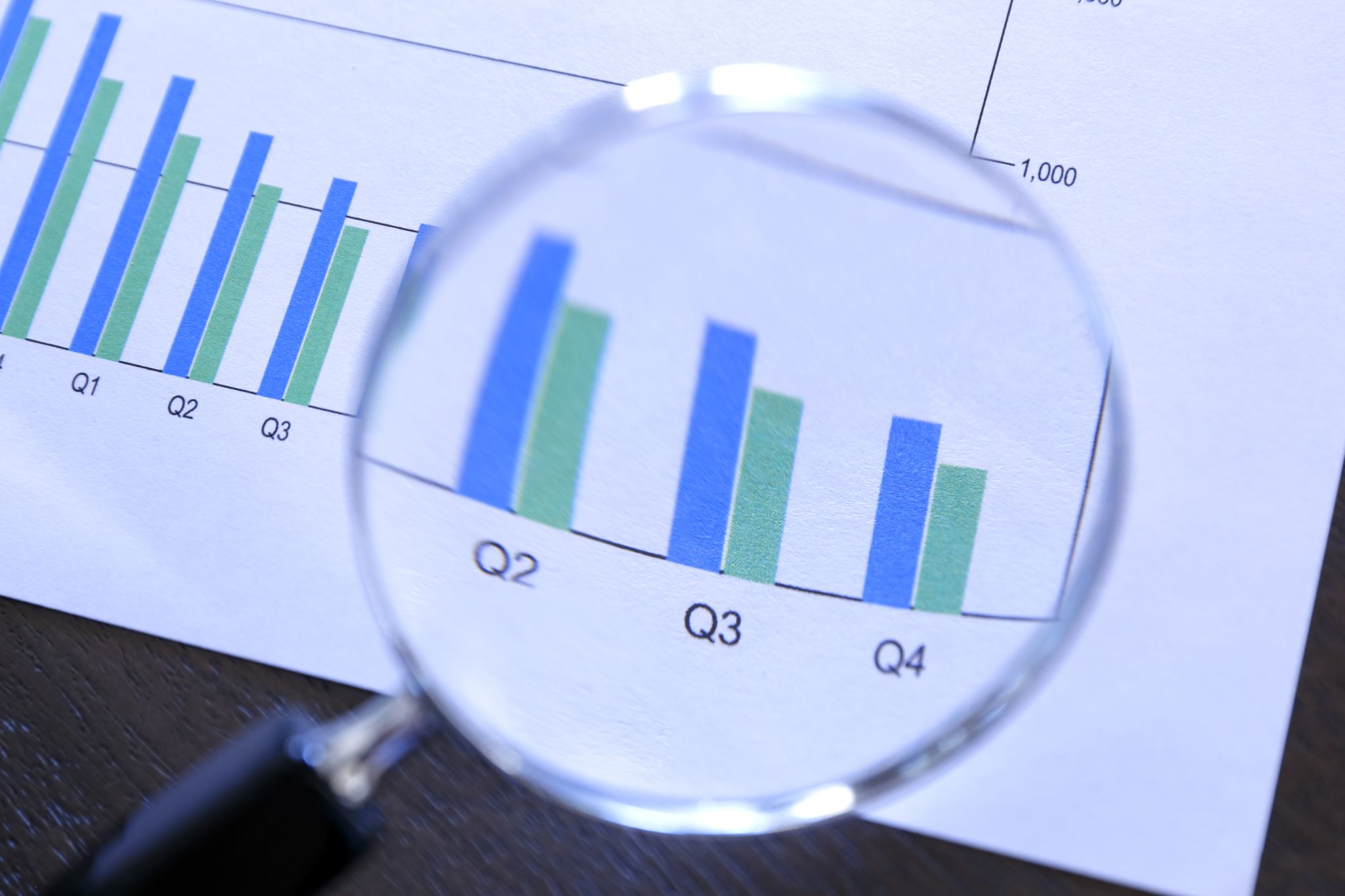 Visio
Edistämällä jäsentemme moniammatillista verkostoitumista edesautamme taloudellisesti kestävien hyvinvointipalveluiden kehittymistä
[Speaker Notes: Yrityksen missio vastaa kysymyksiin siitä, miksi yritys on olemassa ja mitä organisaation toiminnalla halutaan saavuttaa.
Missio viestii yrityksen tehtävästä ja roolista yhteiskunnassa ja omassa toimintaympäristössään.
Mission ja vision ero on se, että missio viittaa enemmän olemassaolon syyhyn ja tehtävään, ja visio puolestaan kuvaa tulevaisuutta ja sitä, missä yritys haluaa joskus vuosien päästä olla.
Missio on siis enemmän nykytilaa ja visio tulevaisuutta.

Yrityksen visio tarkoittaa näkemystä siitä tulevaisuuden tavoitetilasta, jossa yritys haluaa olla tietyn ajanjakson kuluessa.
Yrityksen visio voi olla esimerkiksi se, että viiden vuoden päästä se on kotimaansa markkinajohtaja omalla toimialallaan ja työntekijöiden määrä on pystytty tuplaamaan.
Yllä mainittu esimerkki visiosta on kuitenkin laimea, koska vision tulisi olla innostava ja haluttava – siis sellainen, että yrityksen työntekijöillä olisi vahva tahto sitoutua siihen.
Siksi pelkkä yrityksen toiminnan kasvattaminen (ja sitä kautta voiton haaliminen omistajille) ei ole hyvä visio.
Tästä syystä visio rakennetaan monesti lyhyen tarinan tai sloganin muotoon.
Kun yrityksen visio on selvillä, luodaan strategia eli ne keinot, joilla laadittu visio saavutetaan.



MISSIO
Filha – suomalainen keuhkosairauksien ja tuberkuloosin asiantuntija

VISIO
Filha on kansallisesti ja kansainvälisesti tunnettu tuberkuloosin, hengityselinsairauksien ja niihin liittyvien infektioiden ehkäisyn ja hoidon asiantuntija- ja edelläkävijäjärjestö.]
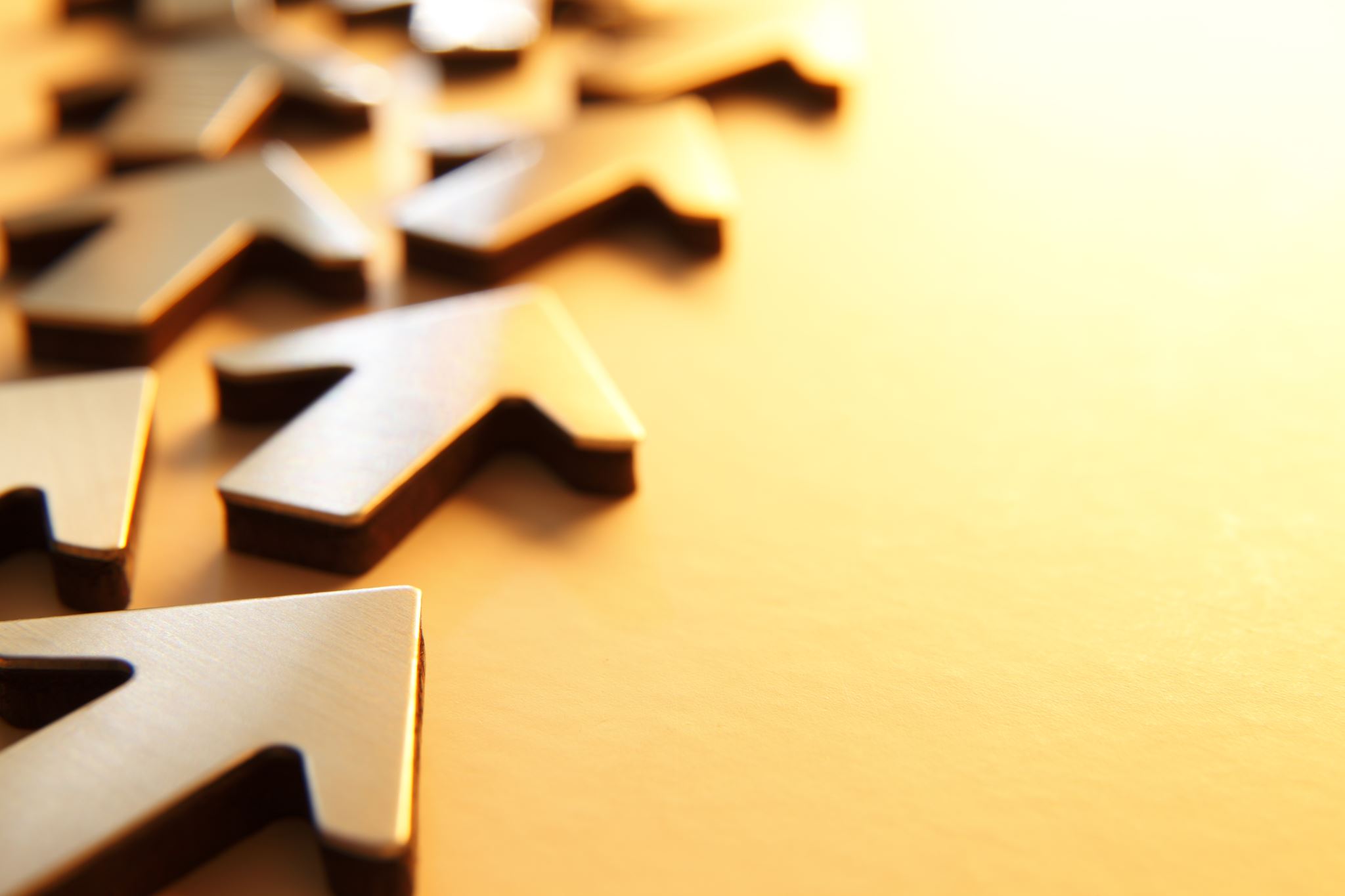 Arvot
Hyvinvoinnin tukena
Yhdessä tekeminen
Avoimuus
Innovatiivisuus
[Speaker Notes: Yrityksen arvoilla tarkoitetaan niitä ohjenuoria ja periaatteita, joiden tulisi näkyä yrityksen ja sen työntekijöiden päivittäisessä toiminnassa ja sen johtamisessa. https://yrityksen-perustaminen.net/yrityksen-arvot/ 

Vanhan strategian arvot

Asiantuntijuus:  – monipuolinen erityisasiantuntemus ja sen jatkuva kehittäminen  - yhdessä tekeminen  - asiantuntijaverkosto - vastuullisuus oman asiantuntijuuden säilymisestä 

Riippumattomuus: – riippumaton eettisesti arvostettu toimintatapa - yhteistyötä eri kumppaneiden ja elinkeinoelämän kanssa - ei taloudellista tai muuta vastaavaa riippuvuussuhdetta  

Kansainvälisyys:  – aktiivinen kansainvälinen toimija 

Humaanisuus:  – vastuullisuus ja läpinäkyvyys toiminnassa - perinnearvojen kunnioittaminen]
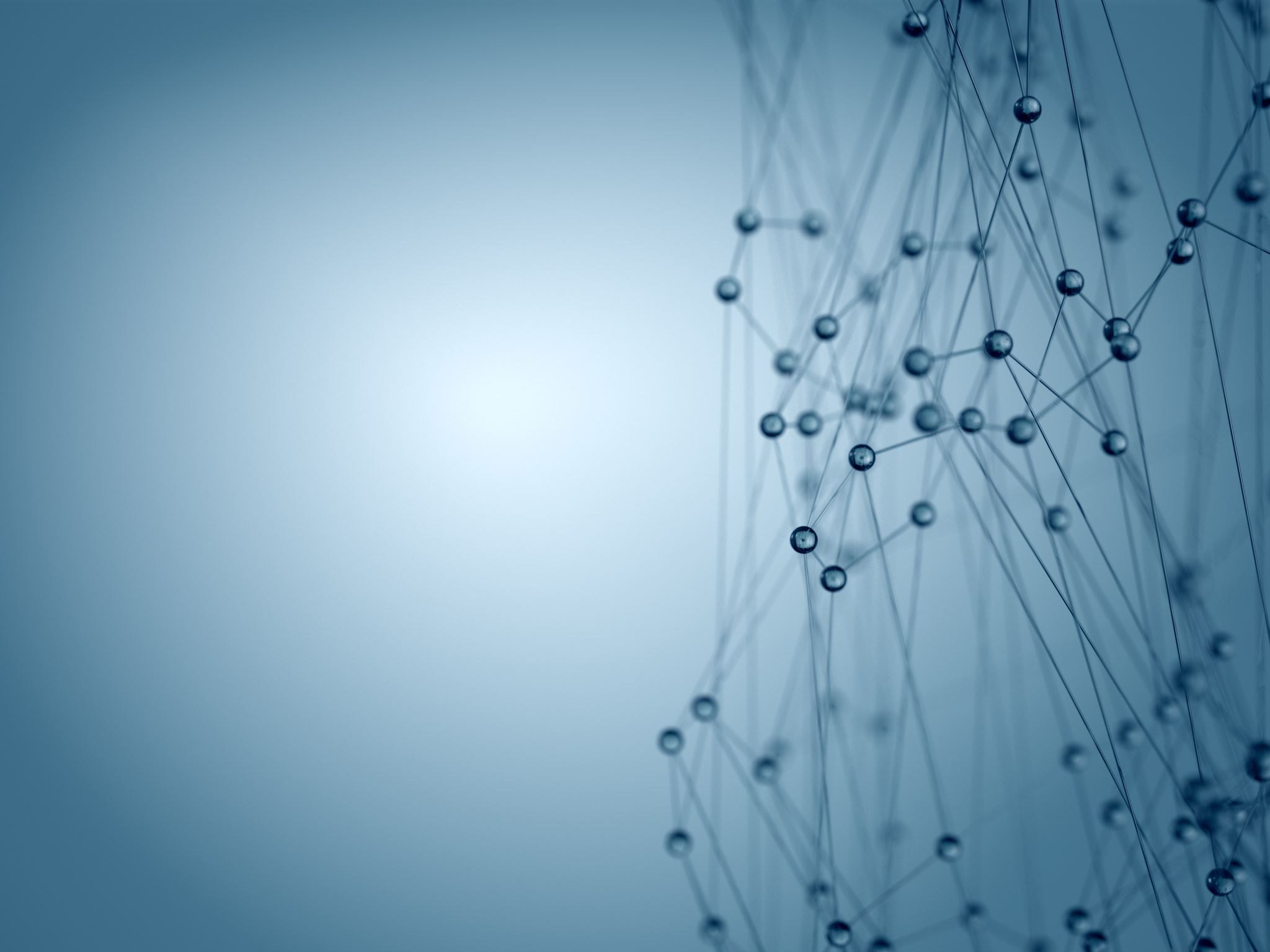 Mitä olemme?
Terveys ja talous ry on sosiaali- ja terveydenhuollon valtakunnallisesti toimiva paikallisyhdistysten kattojärjestö jo vuodesta 1928 alkaen.

Yhdistyksen jäseniä ovat sosiaali- ja terveydenhuollon ammattilaiset, paikallisyhdistykset, yhteisöt ja yritykset. 

Haluamme vaikuttaa sosiaali- ja terveydenhuollon tulevaisuuteen verkostoimalla ja kouluttamalla jäseniämme sekä julkaisemalla Terveys ja talous lehteä.
[Speaker Notes: Yrityksen strategia vastaa kysymykseen, miten asetettu visio saavutetaan.
Yrityksen strategia on siis suunnitelma, jonka avulla tavoiteltu päämäärä pyritään saavuttamaan.
Strategian tulisi olla sellainen, että yrityksen kaikilla työntekijöillä on näkyvästi mahdollisuus toteuttaa sitä arjessaan.


Filha edistää kansanterveyttä toimimalla erityisesti keuhkosairauksien ja infektiotautien, erityisesti tuberkuloosin vastustamistyötä tekevien henkilöiden ja organisaatioiden yhteistyöelimenä.

Filha on Suomen johtava keuhkosairauksien alan kansanterveys- ja lääketieteellinen järjestö. Filha on haluttu kansainvälisten järjestöjen yhteistyökumppani, jolla on vakiintunut asema IUATLD:n ja WHO:n Collaborating Centerinä tuberkuloosin, muiden hengitystieinfektioiden ja kroonisten keuhkosairauksien vastaisessa työssä.

Filha on merkittävä kansallinen ja kansainvälinen kansanterveys-, koulutus- ja asiantuntijajärjestö keuhkosairauksien, tuberkuloosin ja niihin liittyvien infektioiden alalla.]
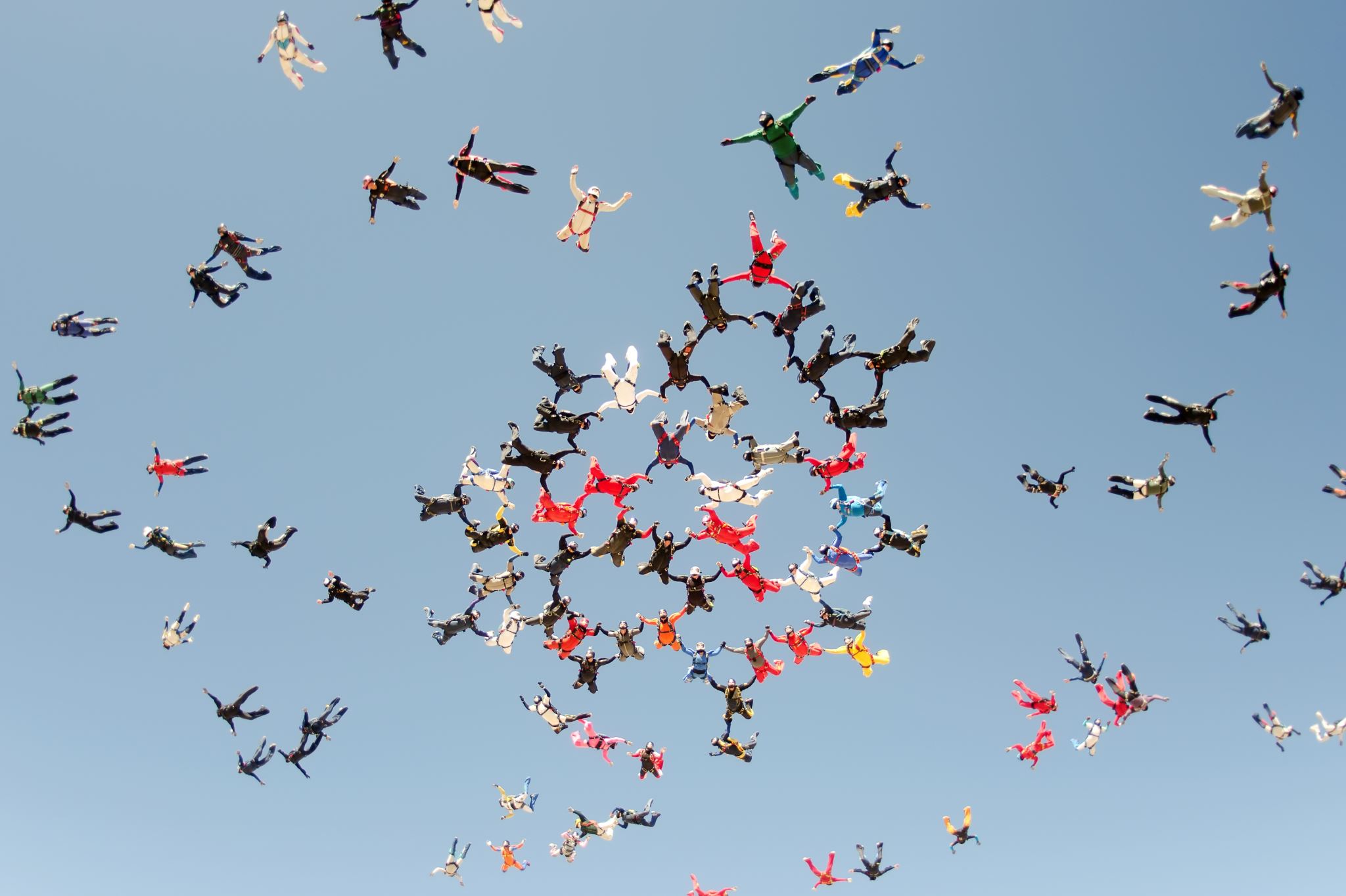 Tavoitteemme
Terveys ja talous yhdistys haluaa olla muutoksentekijä ja vaikuttaja.
Yhdistys haluaa edistää hyvän johtajuuden, uusien rakenteiden ja toimintatapojen sekä vaikuttavien hyvinvointiteknologioiden käyttöönottoa.
Sosiaali- ja terveydenhuollon palvelut uudistuvat yhteisin teoin ja aloitteellisuuden kautta. 
Palvelujärjestelmän toimivuuden arviointi ja mielipidevaikuttaminen on osa yhdistyksen toimintaa. 
Moniammatillisella verkostoitumisella kehitämme johtamisosaamista ja henkilöstön hyvinvointia. 
Terveys ja talous yhdistys tukee kattojärjestönä toiminnallisesti ja taloudellisesti paikallisyhdistystensä toimintaa.
[Speaker Notes: Filha on merkittävä ja tunnettu kansallinen ja kansainvälinen asiantuntijajärjestö keuhkosairauksien, tuberkuloosin ja niihin liittyvien infektioiden alalla. 
aktiivinen osallistuminen asiantuntijoina ja kouluttajina kansallisissa ja kansainvälisissä hankkeissa.
aktiivinen toiminta kansainvälisissä järjestöissä.
WHO collaborating center status-vaatimukset täyttyvät ja toiminta lähialueilla jatkuu.
Toiminnan suunnittelu ja toteuttaminen on pitkäjänteistä ja tavoitteellista sekä resurssit ja riskit huomioon ottavaa. 
vuosittainen evaluointi ja toiminnan tarkentaminen.
Filha on haluttu työpaikka.
henkilökunnan pysyvyys.
rekrytoinnin onnistuminen suunniteltuihin hankkeisiin.
Henkilöstö on motivoitunut ja osaaminen vastaa tavoitteita ja muuttuvia tarpeita. 
kehityskeskustelun tulokset]
Toimintamme
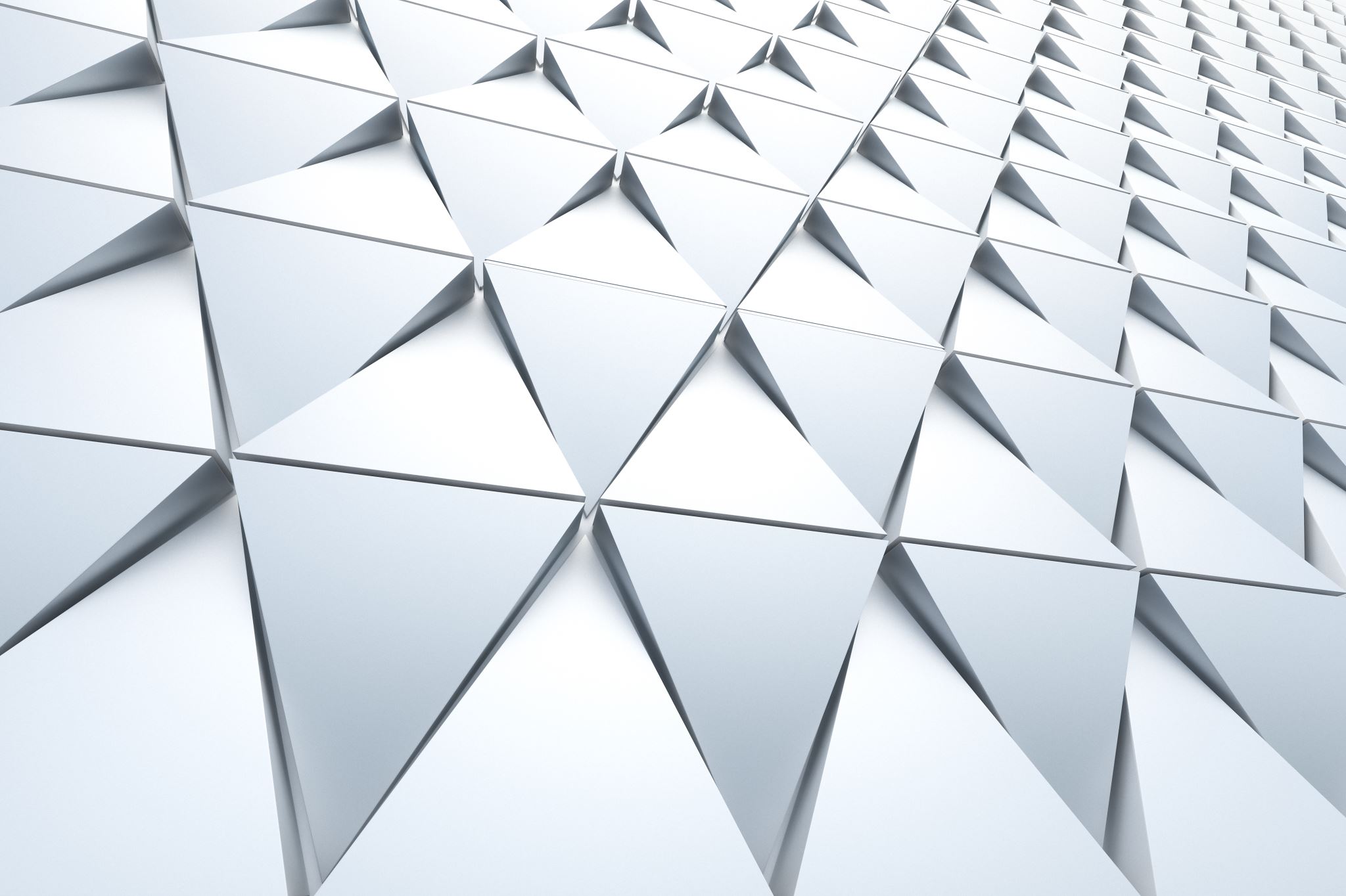 [Speaker Notes: Filha on merkittävä ja tunnettu kansallinen ja kansainvälinen asiantuntijajärjestö keuhkosairauksien, tuberkuloosin ja niihin liittyvien infektioiden alalla. 
aktiivinen osallistuminen asiantuntijoina ja kouluttajina kansallisissa ja kansainvälisissä hankkeissa.
aktiivinen toiminta kansainvälisissä järjestöissä.
WHO collaborating center status-vaatimukset täyttyvät ja toiminta lähialueilla jatkuu.
Toiminnan suunnittelu ja toteuttaminen on pitkäjänteistä ja tavoitteellista sekä resurssit ja riskit huomioon ottavaa. 
vuosittainen evaluointi ja toiminnan tarkentaminen.
Filha on haluttu työpaikka.
henkilökunnan pysyvyys.
rekrytoinnin onnistuminen suunniteltuihin hankkeisiin.
Henkilöstö on motivoitunut ja osaaminen vastaa tavoitteita ja muuttuvia tarpeita. 
kehityskeskustelun tulokset]